Binomial
 Expansion
Twitter: @Owen134866

www.mathsfreeresourcelibrary.com
Prior Knowledge Check
Teachings for 
section 4A
Binomial Expansion
You need to be able to expand expressions of the form (1 + x)n where n is any real number
Find:
Always start by writing out the general form
Sub in:
n = 4
x = x
Work out each term separately and simplify
Every term after this one will contain a (0) so can be ignored

 The expansion is finite and exact
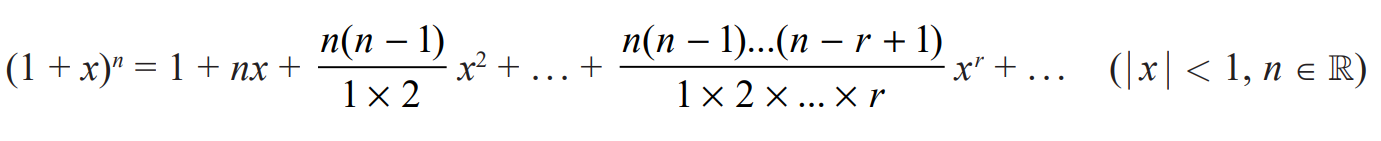 4A
Binomial Expansion
You need to be able to expand expressions of the form (1 + x)n where n is any real number
Find:
Always start by writing out the general form
Sub in:
n = 3
x = -2x
Work out each term separately and simplify
It is VERY important to put brackets around the x parts
Every term after this one will contain a (0) so can be ignored

 The expansion is finite and exact
4A
Binomial Expansion
You need to be able to expand expressions of the form (1 + x)n where n is any real number
Find:
Rewrite this as a power of x first
Write out the general form (it is very unlikely you will have to go beyond the first 4 terms)
Sub in:
n = -1
x = x
Work out each term separately and simplify
With a negative power you will not get a (0) term

The expansion is infinite
It can be used as an approximation for the original term
4A
Binomial Expansion
You need to be able to expand expressions of the form (1 + x)n where n is any real number
and state the values of x for which it is valid…
Find the Binomial expansion of:
Write out the general form
Sub in:
n = 1/3
x = -x
Work out each term separately and simplify
Imagine we substitute x = 2 into the expansion
The values fluctuate (easier to see as decimals)
 The result is that the sequence will not converge and hence for x = 2, the expansion is not valid
4A
Binomial Expansion
You need to be able to expand expressions of the form (1 + x)n where n is any real number
and state the values of x for which it is valid…
Find the Binomial expansion of:
Write out the general form
Sub in:
n = 1/3
x = -x
Work out each term separately and simplify
Imagine we substitute x = 0.5 into the expansion
The values continuously get smaller
 This means the sequence will converge (like an infinite series) and hence for x = 0.5, the sequence IS valid…
4A
Binomial Expansion
You need to be able to expand expressions of the form (1 + x)n where n is any real number
and state the values of x for which it is valid…
Find the Binomial expansion of:
Write out the general form
Sub in:
n = 1/3
x = -x
Work out each term separately and simplify
How do we work out for what set of values x is valid?
The reason an expansion diverges or converges is down to the x term…
If the term is bigger than 1 or less than -1, squaring/cubing etc will accelerate the size of the term, diverging the sequence
If the term is between 1 and -1, squaring and cubing cause the terms to become increasingly small, so the sum of the sequence will converge, and be valid
Write using Modulus
The expansion is valid when the modulus value of x is less than 1
4A
Binomial Expansion
You need to be able to expand expressions of the form (1 + x)n where n is any real number
and state the values of x for which it is valid…
Find the Binomial expansion of:
Write out the general form:
Sub in:
n = -2
x = 4x
Work out each term separately and simplify
The ‘x’ term is 4x…
Divide by 4
4A
Binomial Expansion
You need to be able to expand expressions of the form (1 + x)n where n is any real number
and by using x = 0.01, find an estimate for √2
Find the Binomial expansion of:
Write out the general form:
Sub in:
n = 1/2
x = -2x
Work out each term separately and simplify
4A
Binomial Expansion
You need to be able to expand expressions of the form (1 + x)n where n is any real number
and by using x = 0.01, find an estimate for √2
Find the Binomial expansion of:
x = 0.01
Rewrite left using a fraction
Square root top and bottom separately
Multiply by 10
Divide by 7
4A
Binomial Expansion
You need to be able to expand expressions of the form (1 + x)n where n is any real number
Write the general form
Simplify
4A
Binomial Expansion
You need to be able to expand expressions of the form (1 + x)n where n is any real number
We can substitute the expansion in place of the bracket
Simplify
4A
Binomial Expansion
You need to be able to expand expressions of the form (1 + x)n where n is any real number
The ‘x’ term to check is is 5x…
Divide by 5
4A
Binomial Expansion
You need to be able to expand expressions of the form (1 + x)n where n is any real number
Simplify
Simplify again
Divide by -10
Square root
4A
Binomial Expansion
You need to be able to expand expressions of the form (1 + x)n where n is any real number
Simplify
Simplify again
Write the coefficient
4A